¡GRACIAS!
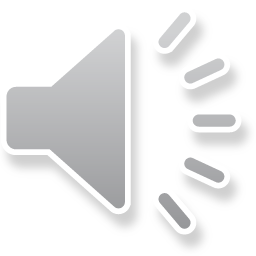 Gracias por cuidarme
Feliz navidad familia!!
FELIZ NAVIDAD!
QUE DIOS LOS
BENDIGA
Merry Christmas!
Que sus sueño se cumplan
LES MANDO UN
¡SALUDO Y UN ABRAZO!
Que les vaya bien en este año
Y en el que sigueBENDICIONES!
Espero que nos podamos abrazar
PRONTO
Happy Holidays!
GRACIAS de verdad GRACIAS
Cuidense mucho
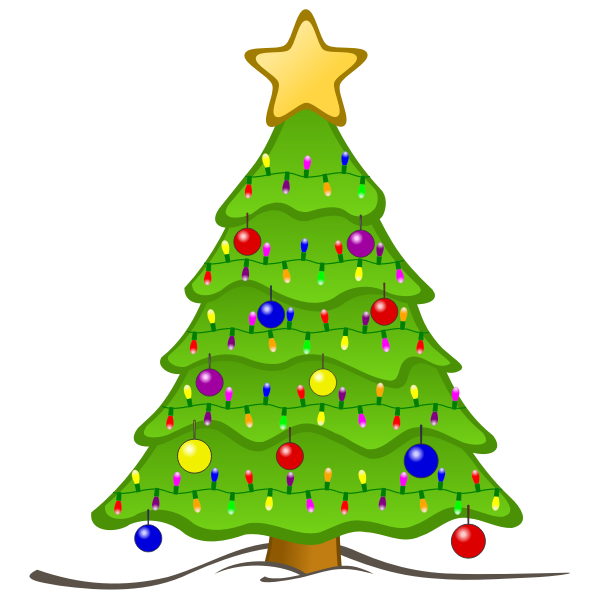 GRACIAS
LOS AMO!
Que dios los bendiga hoy y siempre
Feliz navidad!
Feliz navidad familia los quiero mucho y que se me cuiden
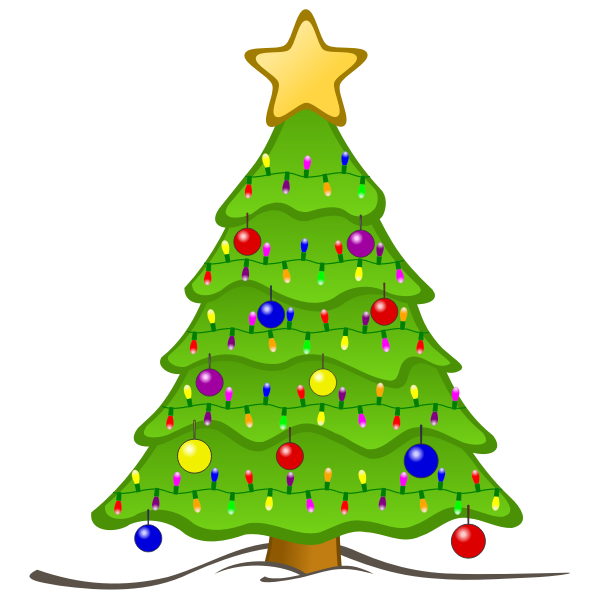 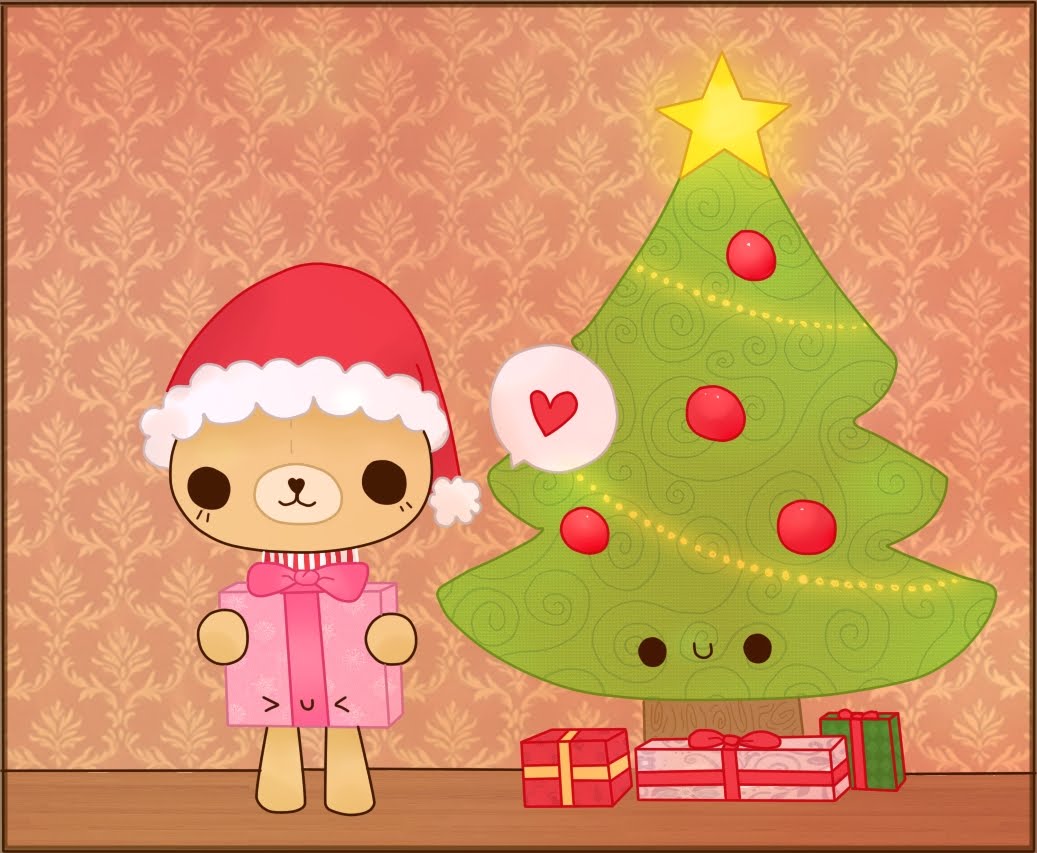 Los quiero  mucho familia
Feliz  navidad!